I-30 Deck Park Phase I Planning Study
Reconnecting Communities Pilot (RCP) Program
May 23, 2023
Presenters
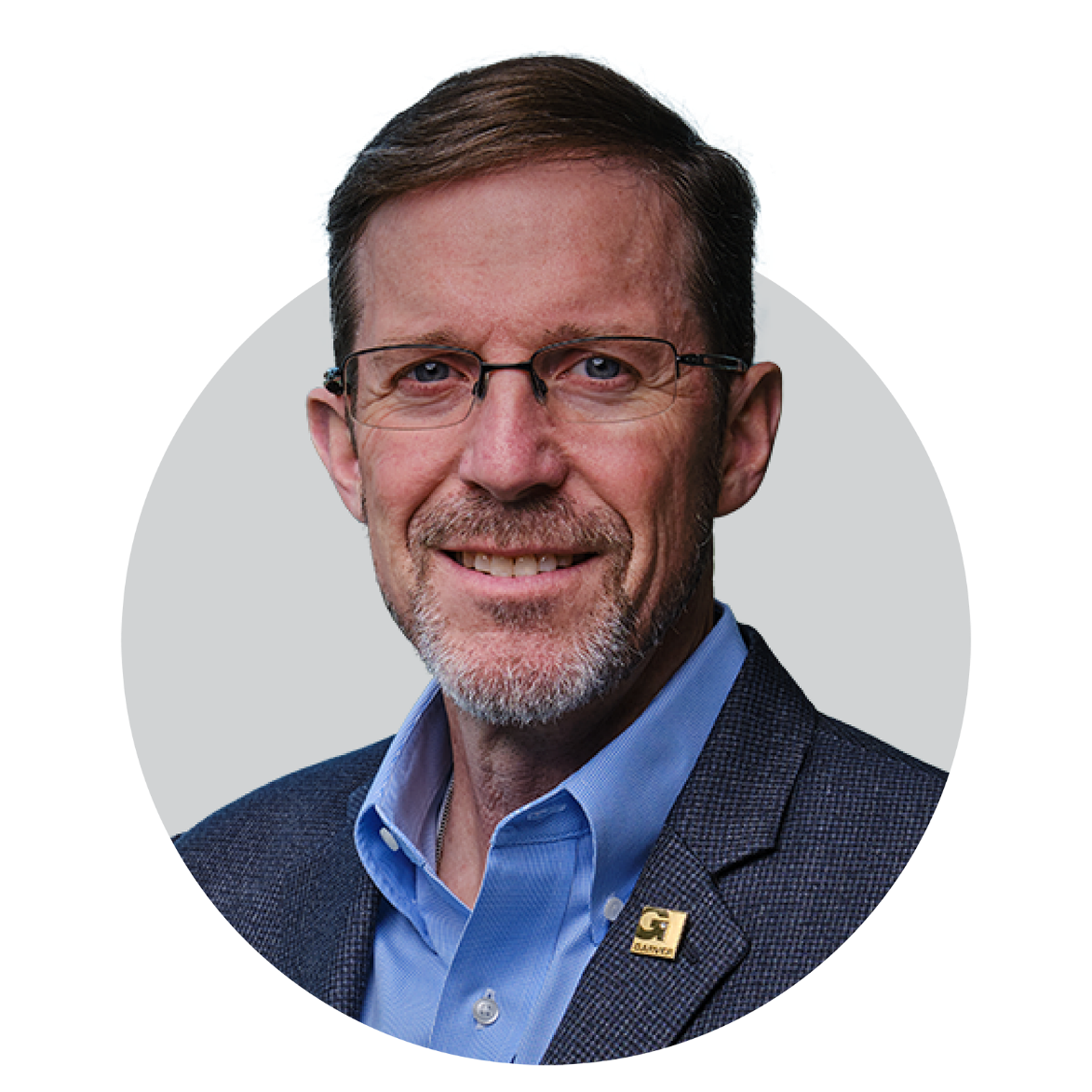 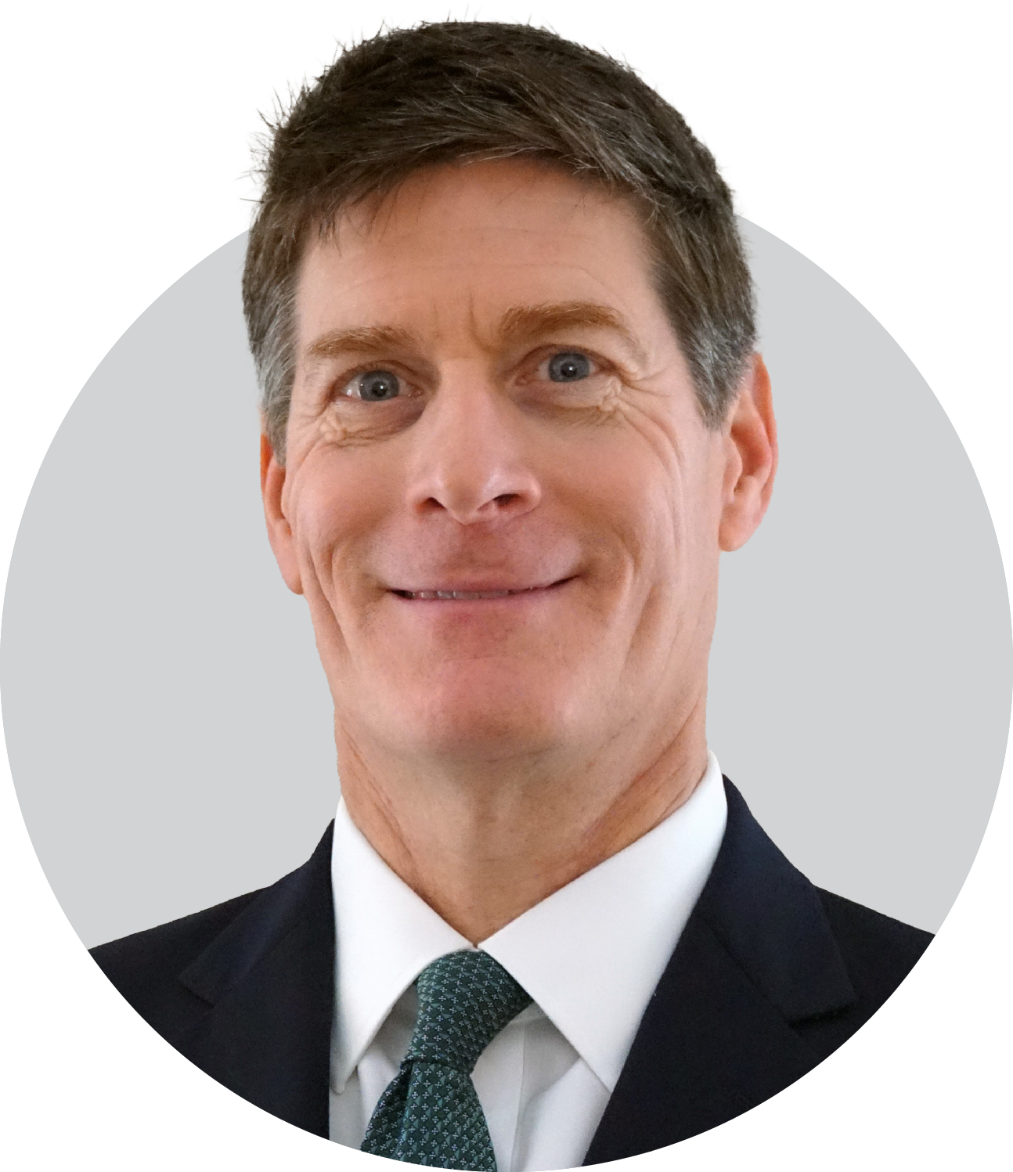 Jerry Holder, Jr., PE
Bob Cook
Director of Enterprise Solutions / Senior Vice President
Government Relations Director
Project Summary
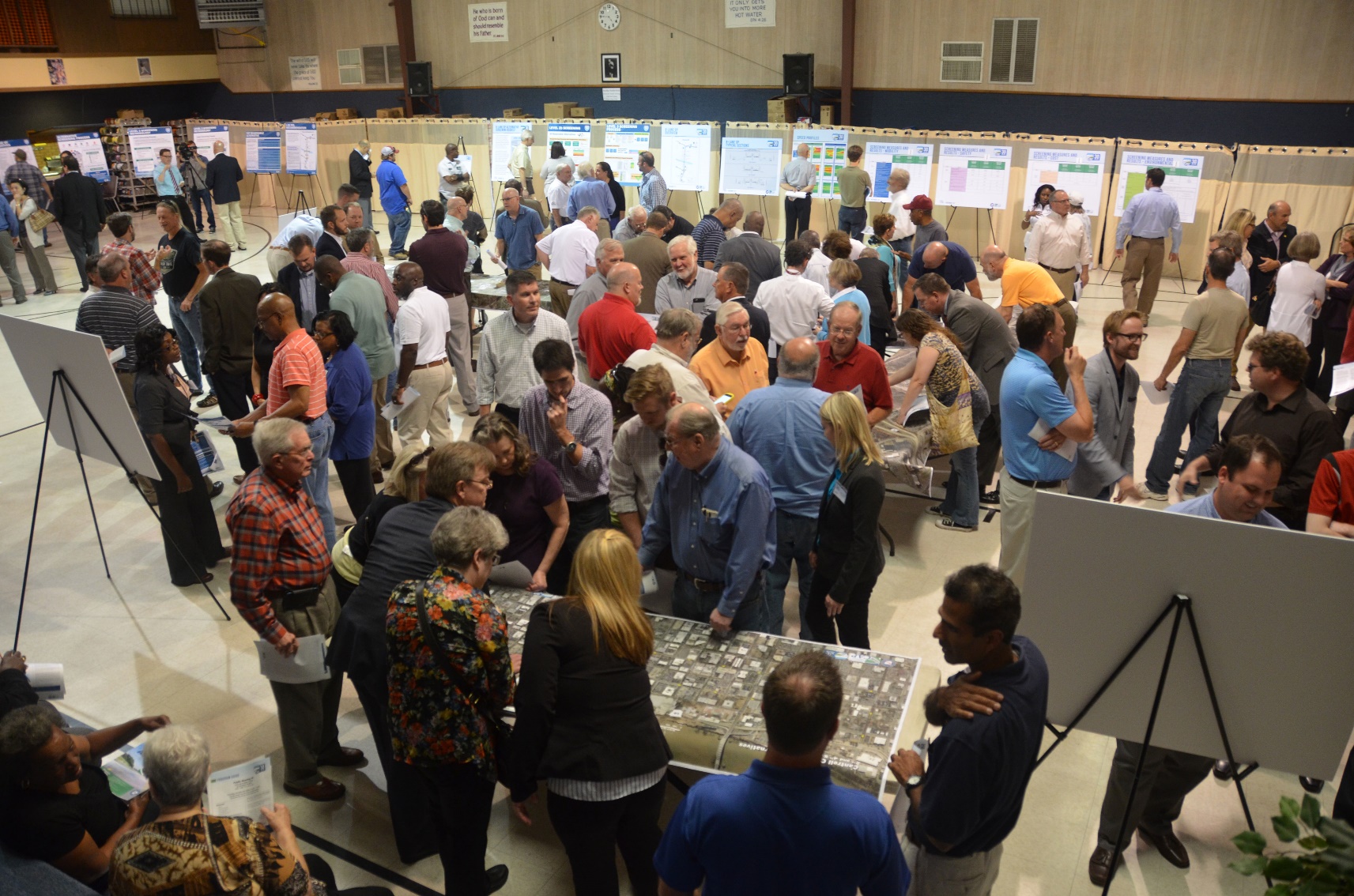 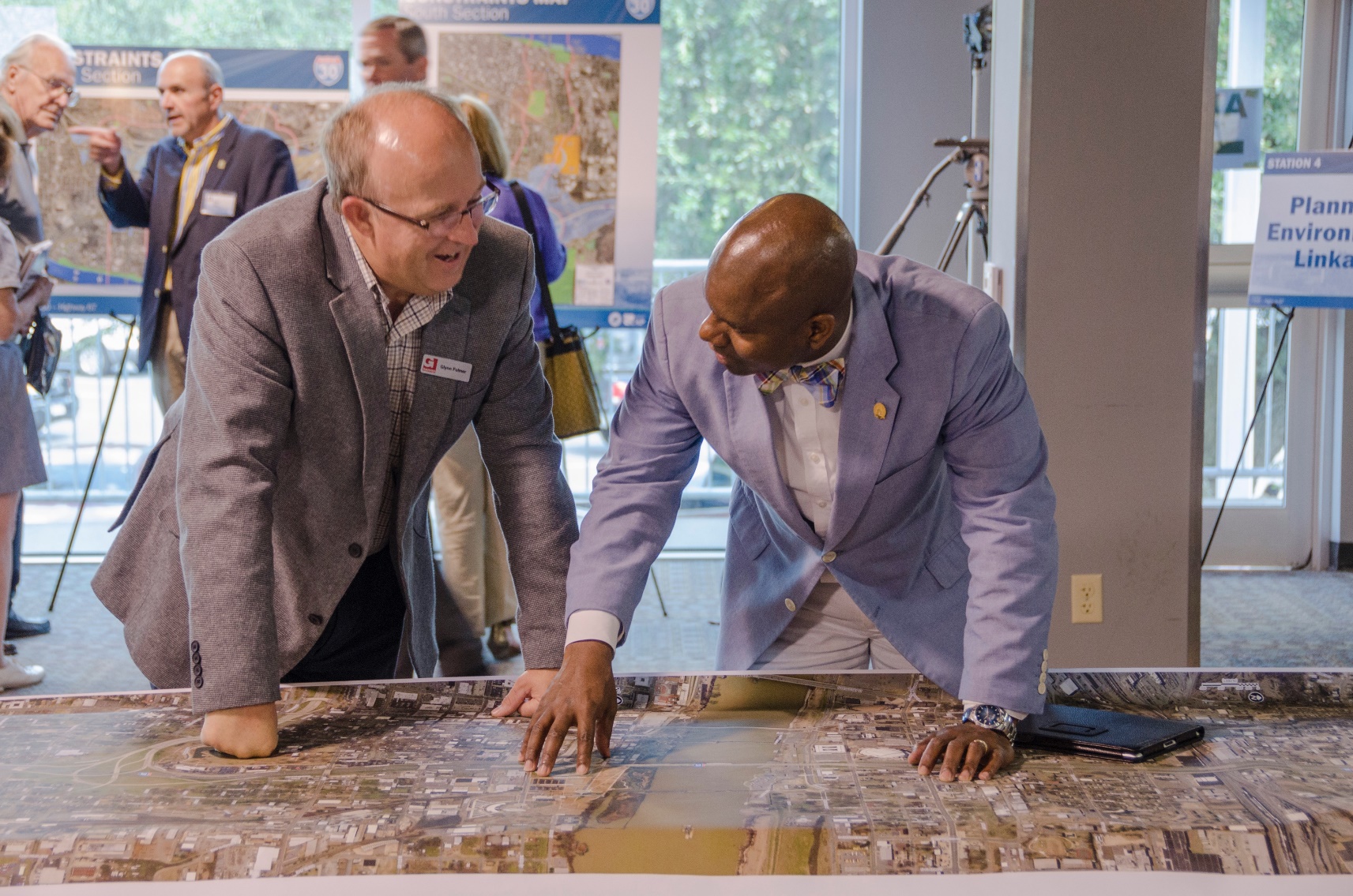 Designed with connectivity as a goal  
Includes features to accommodate a future deck park between 6th and 9th Streets
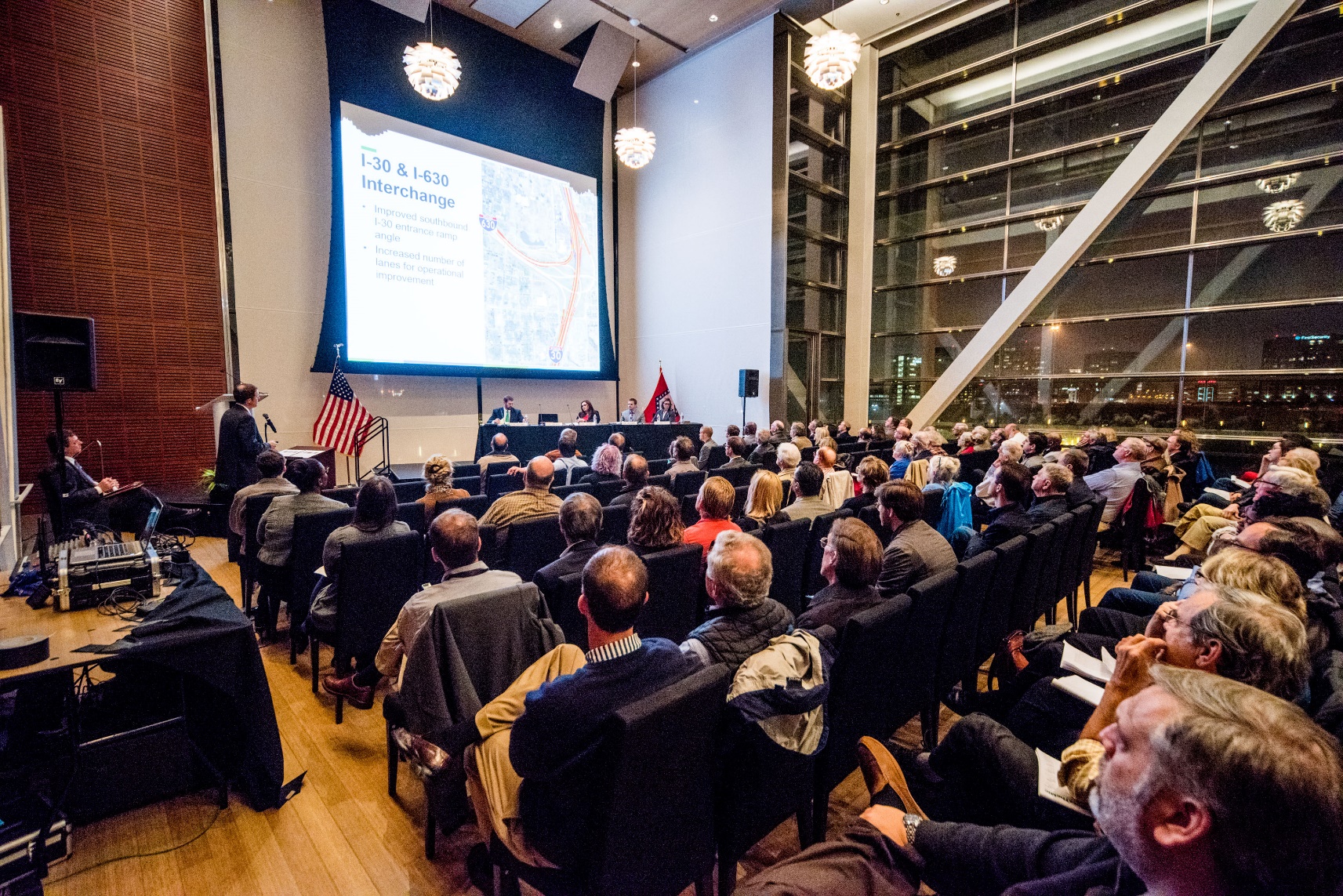 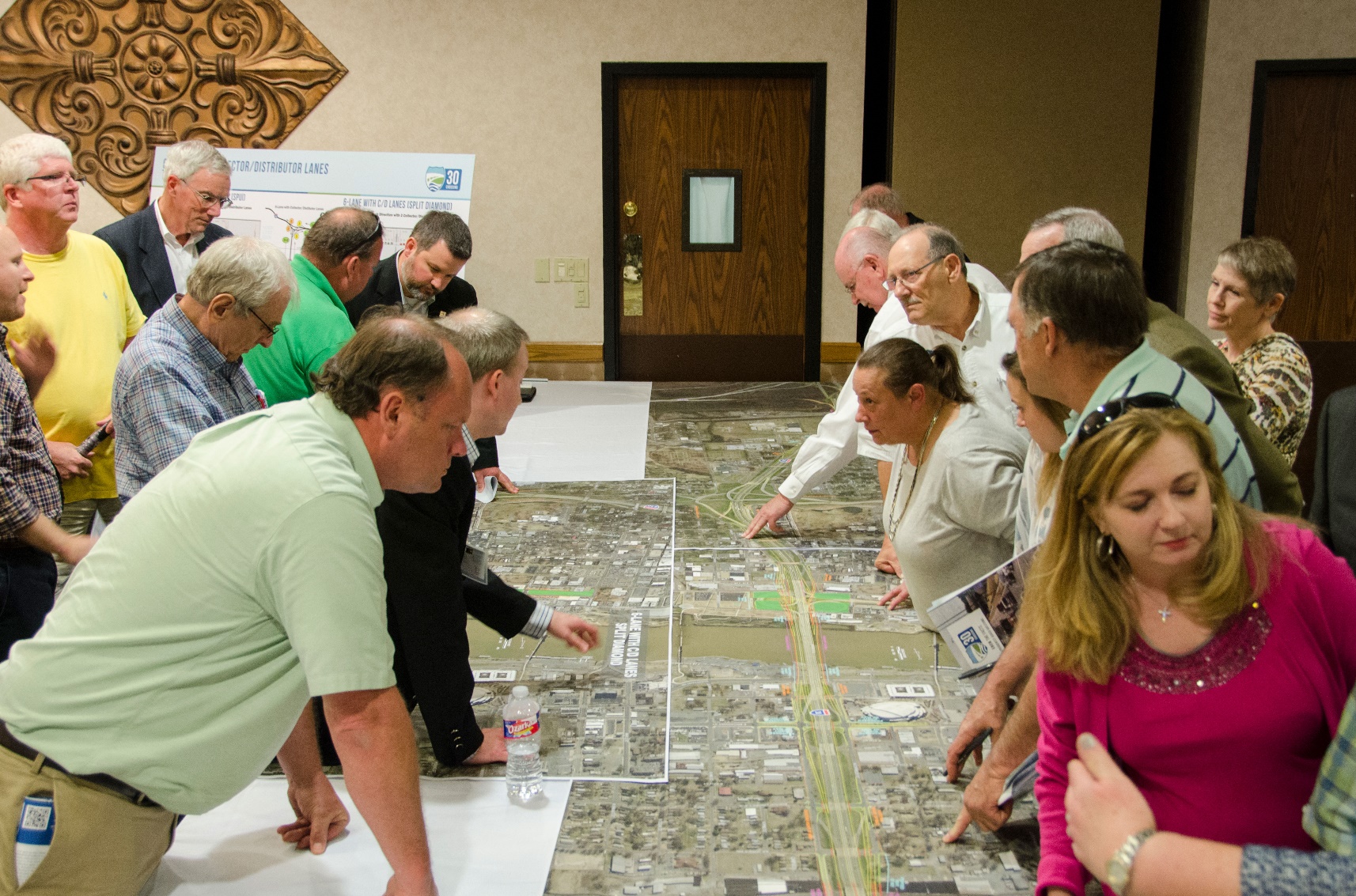 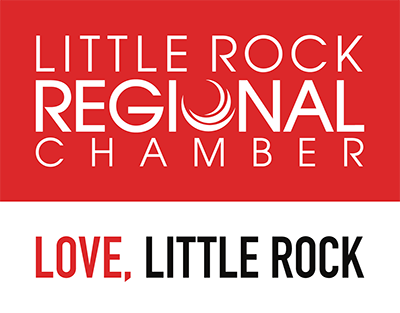 Chamber of Commerce Partnership
Chamber President Jay Chesshir

Garver SME Bob Cook

50 for the Future
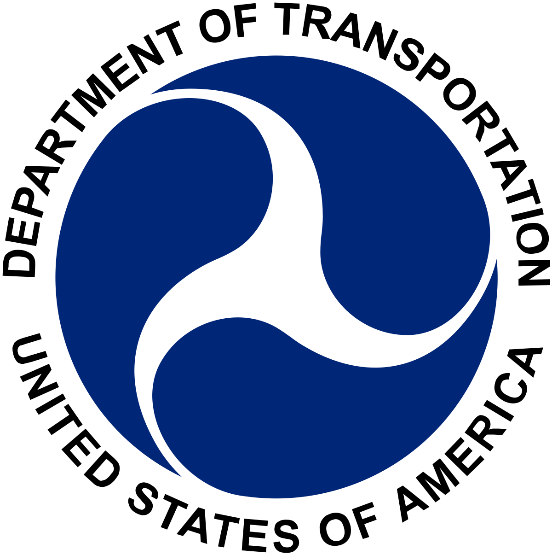 Reconnecting Communities Pilot (RCP) Program
Federal Agency: Department of Transportation
Bureau/Account: Federal Highway Administration 
Funding Amount: $1B
Period of Availability: available until expended
Funding Mechanism: competitive grant
New Program: yes
Recipients: owner of an eligible facility (may partner with eligible entities for a planning grant)
Description: RCP Program will restore community connectivity by removing, retrofitting, or mitigating highways or other transportation facilities that create barriers to community connectivity, including to mobility, access, or economic development
Eligible Uses: Grants (≥$5M) for capital construction projects, including the removal and replacement of eligible facilities, and planning grants (≤$2M).
Grant Application Partnership
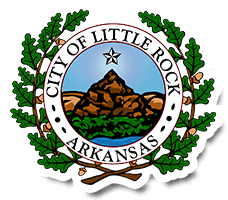 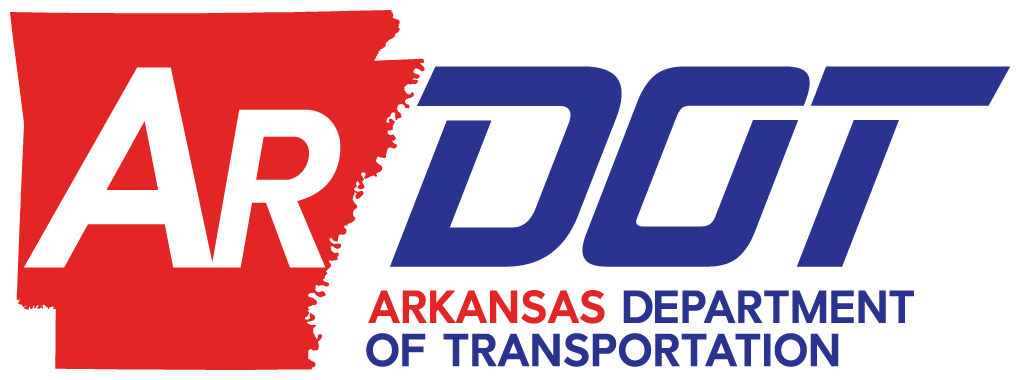 Primary ApplicantCity of Little Rock
Co-ApplicantsARDOTCoalition of Downtown Neighborhoods
Community Partners/SupportersArkansas Congressional DelegationChamber of Commerce
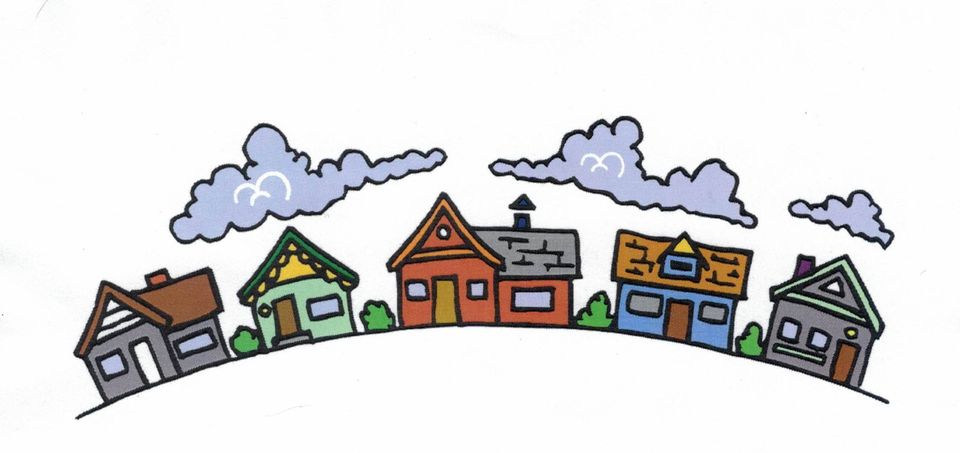 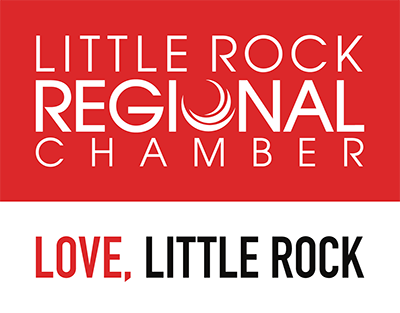 [Speaker Notes: City of Little Rock: primary applicant with mayoral support and resolution from Council
ARDOT: co-applicant
Coalition of Downtown Neighborhoods:co-applicant and dozens of support letters
Arkansas Congressional Delegation: support letter to the USDOT
Chamber of Commerce: initiated the project and organized support]
Grant Evaluation Criteria
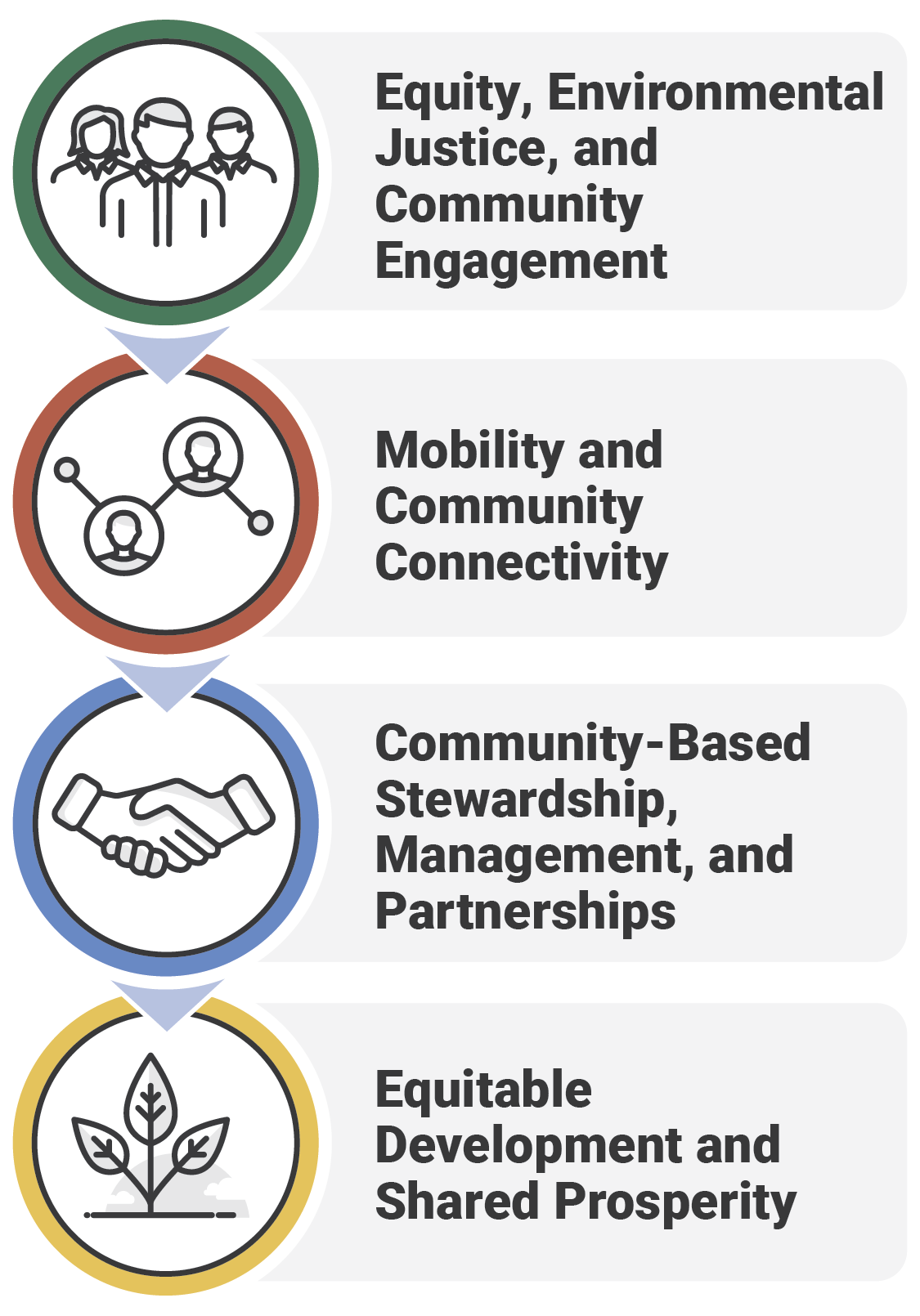 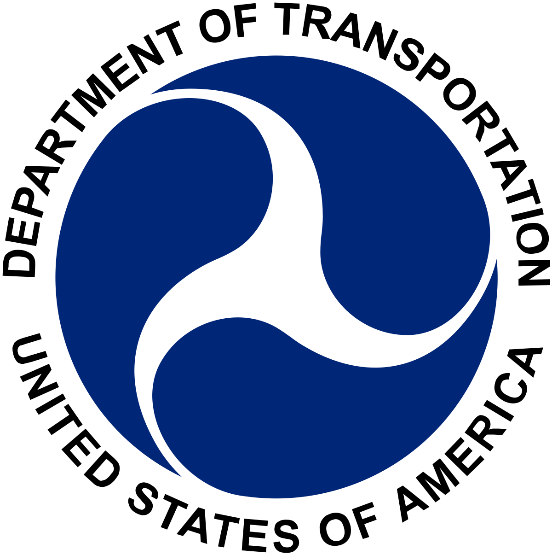 Grant applications are evaluated based on merit criteria, project readiness, and benefit cost analysis. The four merit criteria are listed to the right.
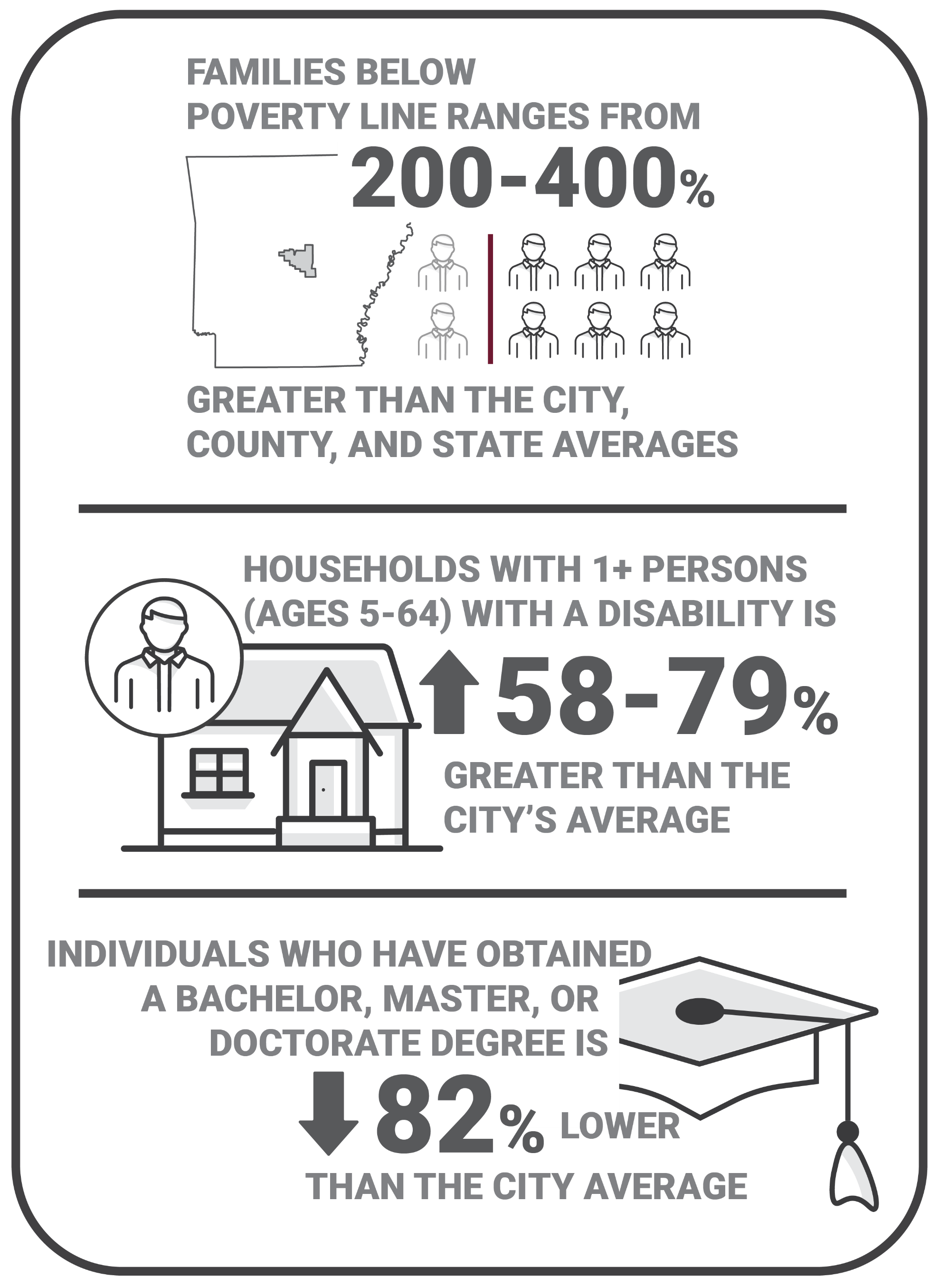 Impacts of the Original I-30 Construction
On the east side of I-30, communities are identified as Economically Disadvantaged (per EJScreen’s Socioeconomic Indicator)
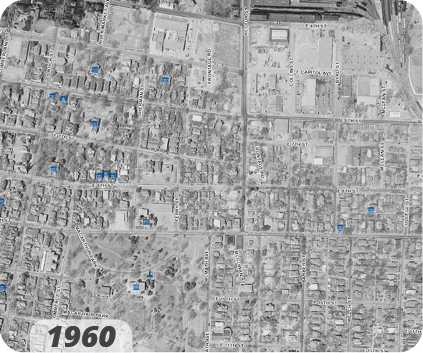 Impacts of the Original I-30 Construction
Construction of I-30 eliminated direct, at-grade access for the residents and businesses on the east side of the interstate.
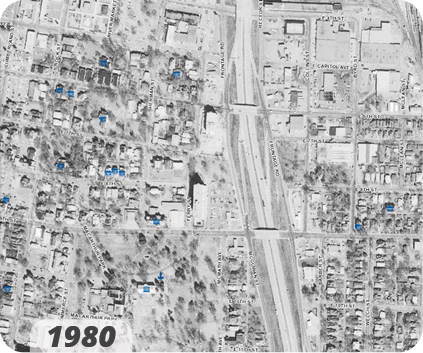 Benefits of the I-30 Deck Park
Reconnect the east and west communities along I-30 
Foster community restoration and community stabilization
Spur economic mobility by providing opportunities to uplift small and local businesses
Provide additional avenues for a safe crossing of I-30 for cyclists and pedestrians
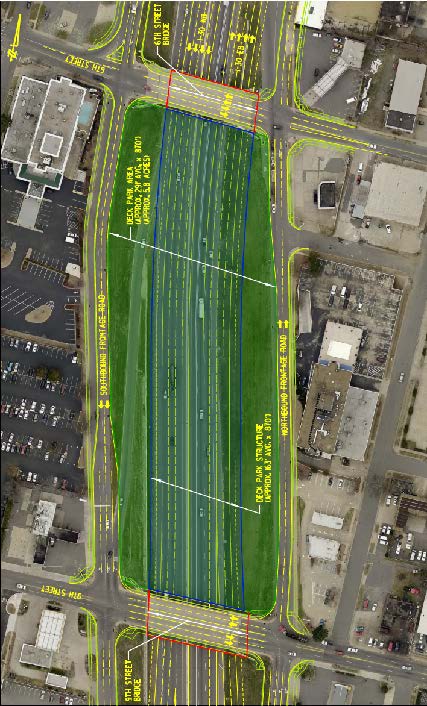 Awarded $2M Planning Grant
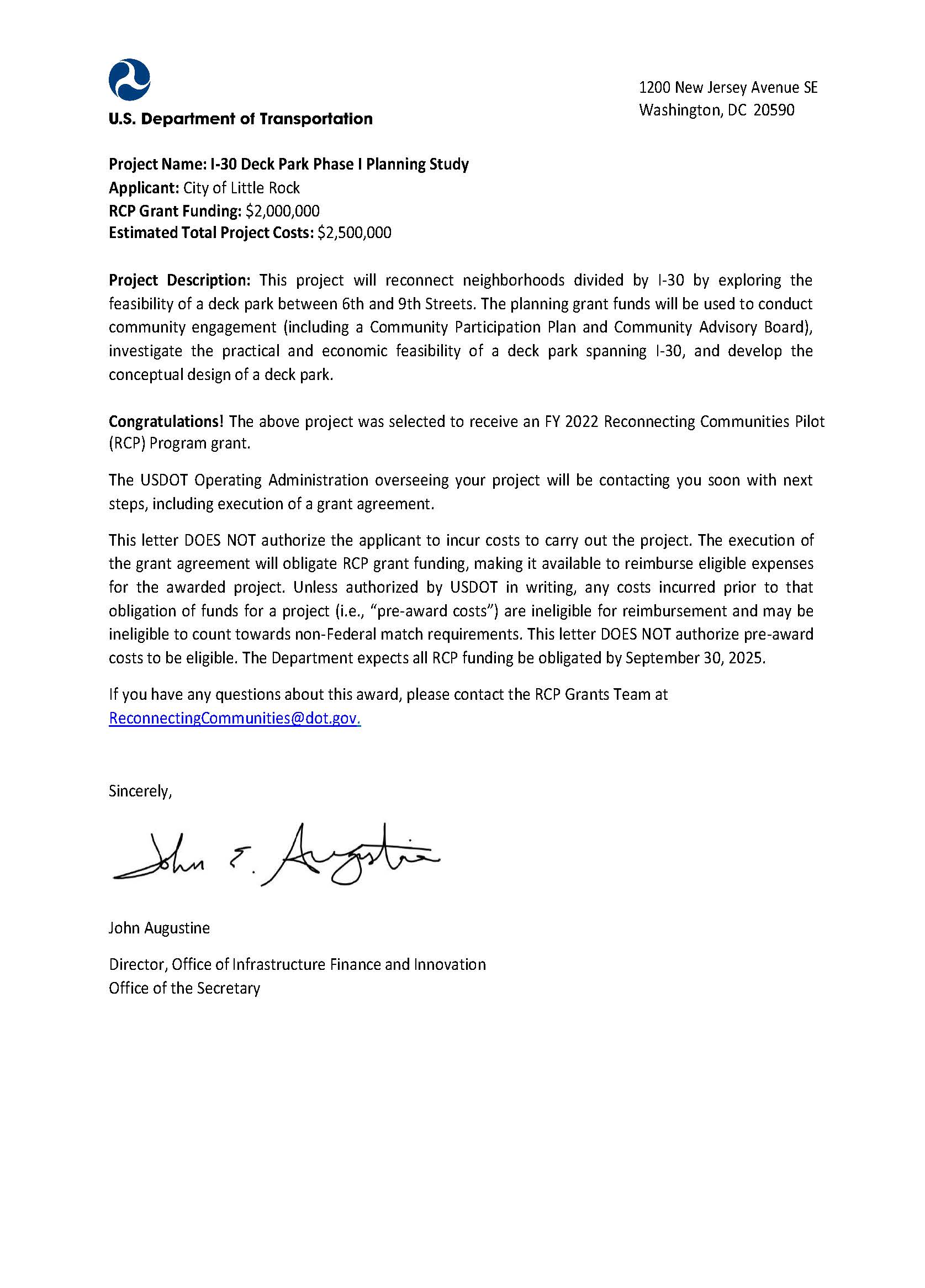 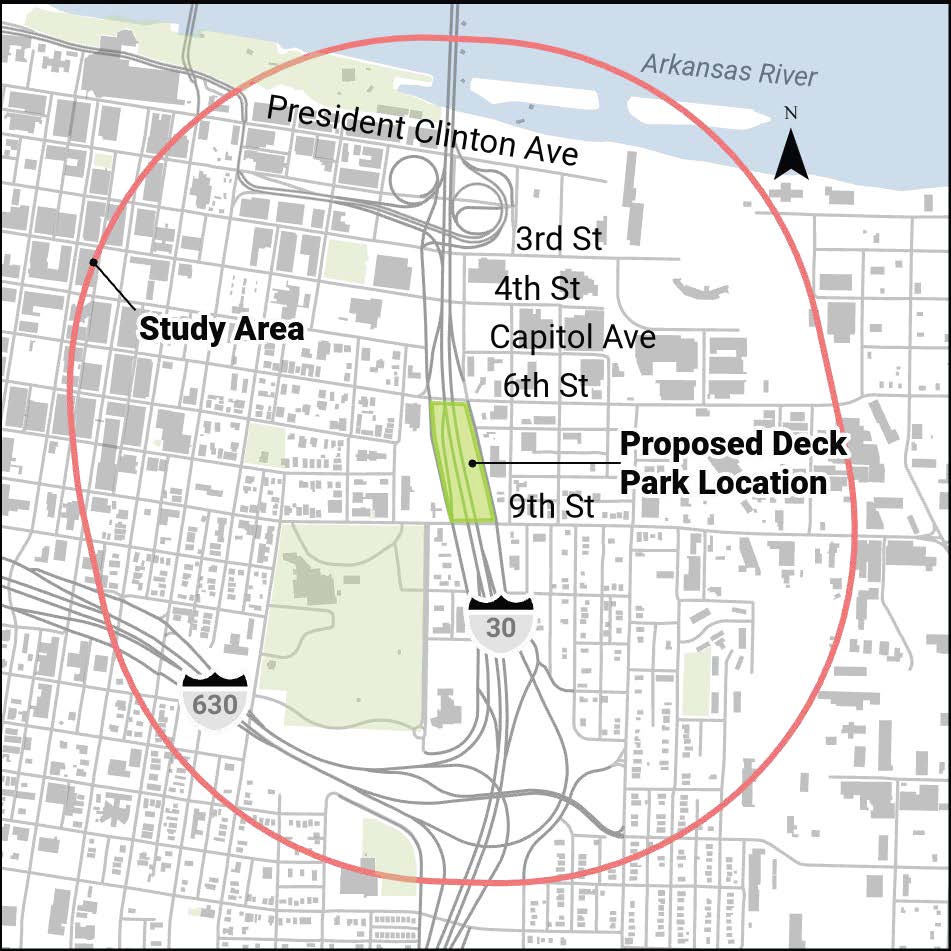 Awarded $2M Planning Grant
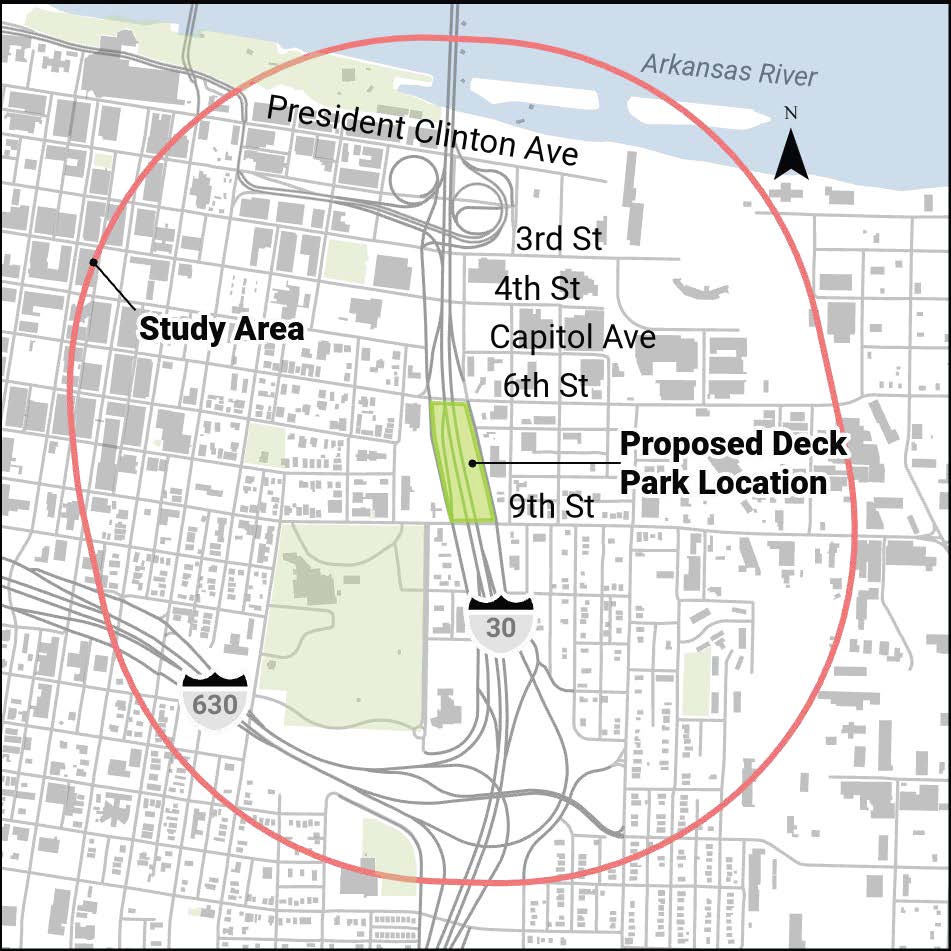 I-30 Deck Park Phase I Planning Study 
RCP Grant Funding: $2M 
Estimated Total Project Costs: $2.5M 
Project Description: This project will reconnect neighborhoods divided by I-30 by exploring the feasibility of a deck park between 6th and 9th Streets. The grant funds will be used to conduct community engagement (including a Community Participation Plan and Community Advisory Board), investigate the practical and economic feasibility of a deck park spanning I-30, and develop the conceptual design of a deck park.
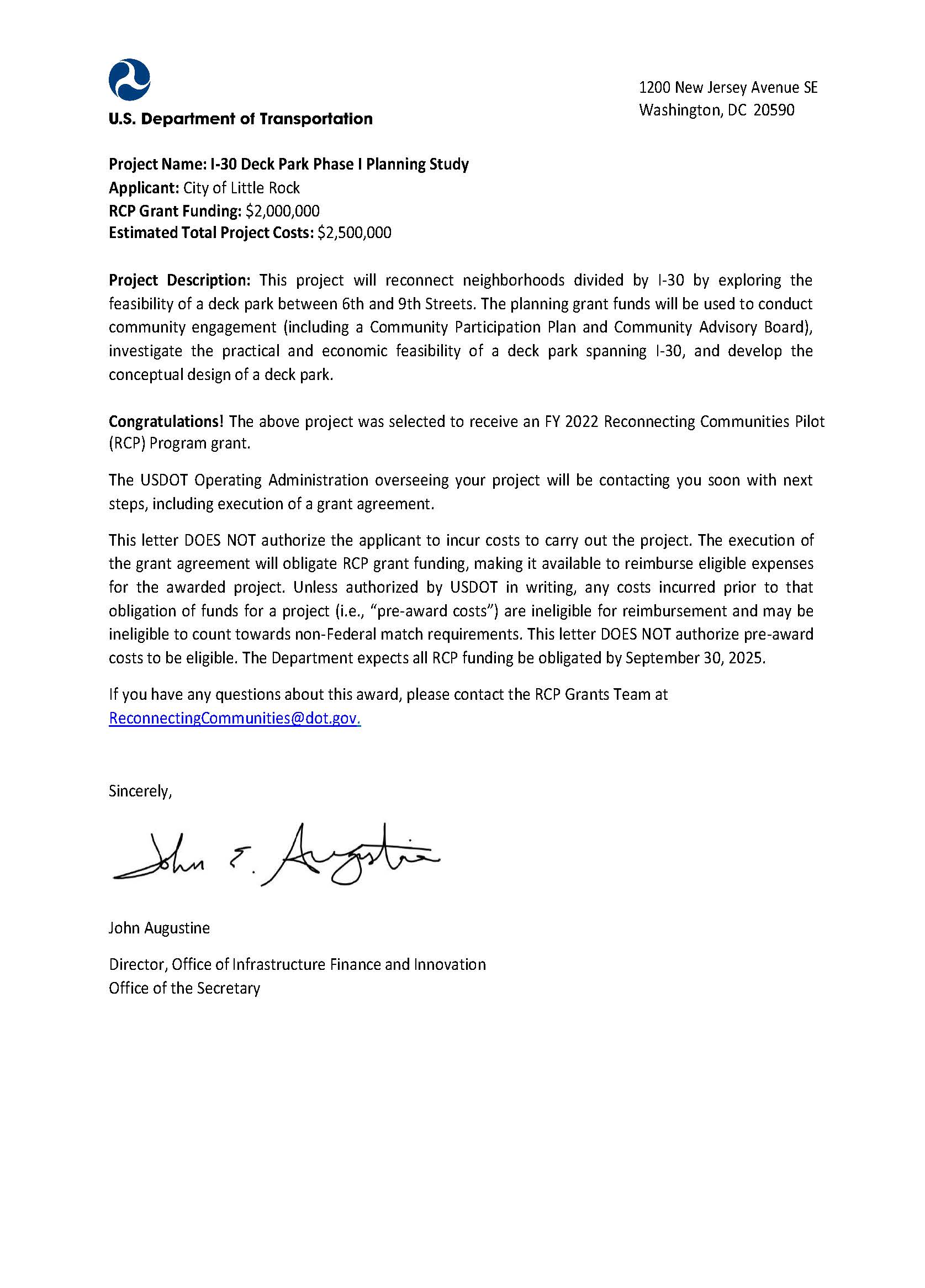 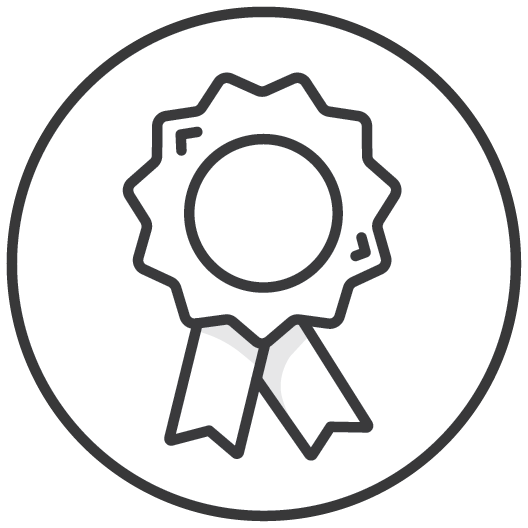